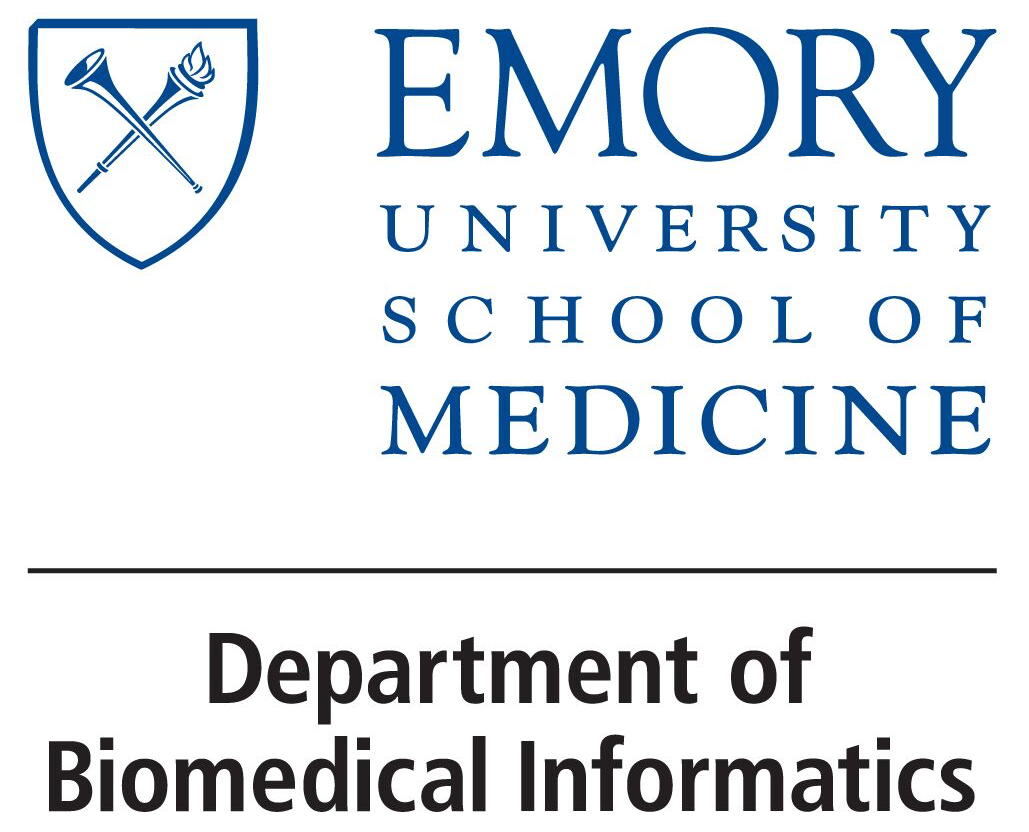 BMI 510: R basics
J. Lucas McKay, Ph.D., M.S.C.R.
Departments of Biomedical Informatics and Neurology, Emory University, Atlanta, GA USA  
 Department of Biomedical Engineering, Georgia Institute of Technology, Atlanta, GA, USA
man R
R is a language which bears a passing resemblance to the S language developed at AT&T Bell Laboratories. It provides support for a variety of statistical and graphical analyses. R is a true computer language which contains a number of control-flow constructions for iteration and alternation. It allows users to add additional functionality by defining new functions.

NB: “S” was the name decided upon for the statistical language developed at Bell Labs, because SAS was taken (not kidding) and they had also made “C.”
Basic commands
Reasons to learn R (McKay)
It is the only (?) full-featured programming language designed from the ground up for statistics.
After some practice, you can write a full clinical article with 50-100 lines of code.
LmerTest.
ggplot2.
The biggest challenges with R (Wickham)
Much of the R code you’ll see in the wild is written in haste to solve a pressing problem. As a result, code is not very elegant, fast, or easy to understand. Most users do not revise their code to address these shortcomings.
Compared to other programming languages, the R community tends to be more focused on results instead of processes. Knowledge of software engineering best practices is patchy: for instance, not enough R programmers use source code control or automated testing.
Metaprogramming is a double-edged sword. Too many R functions use tricks to reduce the amount of typing at the cost of making code that is hard to understand and that can fail in unexpected ways.
Inconsistency is rife across contributed packages, even within base R. You are confronted with over 20 years of evolution every time you use R. Learning R can be tough because there are many special cases to remember.
Comment – “R2” to correct a lot of these inconsistencies would be good, much like moving from Python 2 to 3. -JLM
R is not a particularly fast programming language, and poorly written R code can be terribly slow. R is also a profligate user of memory.
Wickham. “Advanced R.”
A mindset for using R in this class
The basics can be implemented in other interpreted (or compiled) languages.
Some of the best functionality in R is available in Python (e.g., ggplot2/seaborn/plotnine, but some functionality (LmerTest, arsenal::tableby) has yet to trickle out; R remains the best solution for these.
Sub-tasks with extensive file I/O or very intensive Monte Carlo implemented in other interpreted (or preferably compiled) languages.
All of the examples we use will be datasets held in-memory. Anything larger (MapReduce?) is better done with other tools.
The reticulate package allows you to integrate python within R, feel free to use it. It is still not fully ready for prime time, but is improving quickly.
Objects
Basically everything in R is an object, with attributes (they may be NULL) and methods (almost always print())
R has three object oriented (OO) systems: [[S3]], [[S4]] and [[R5]]. S3 is the first and simplest one.
Central to any object-oriented system are the concepts of class and method. A class defines a type of object, describing what properties it possesses, how it behaves, and how it relates to other types of objects. Every object must be an instance of some class. A method is a function associated with a particular type of object.
S3 implements a style of object oriented programming called generic-function OO. This is different to most programming languages, like Java, C++ and C#, which implement message-passing OO. In message-passing style, messages (methods) are sent to objects and the object determines which function to call. Typically this object has a special appearance in the method call, usually appearing before the name of the method/message: e.g. canvas.drawRect("blue"). S3 is different. While computations are still carried out via methods, a special type of function called a generic function decides which method to call.
The primary use of OO programming in R is for print, summary and plot methods. These methods allow us to have one generic function, e.g. print(), that displays the object differently depending on its type: printing a linear model is very different to printing a data frame.
Wickham. “Advanced R.”
Attributes let you bind metadata (etc.) to arbitrary objects
data_url = "https://ga-covid19.ondemand.sas.com/docs/ga_covid_data.zip"
f = tempfile()
attributes(f)
NULL

attr(f,"url") = data_url
attributes(f)
$url
[1] "https://ga-covid19.ondemand.sas.com/docs/ga_covid_data.zip"
attr(f,"url") = NULL

attributes(diag(3))
$dim
[1] 3 3
Working with files and directories
getwd()
setwd()

list.files()
list.dirs()
file.create()
dir.create()

tempfile()
unz()
Starting the computation kernel
matlab/python
R
$ matlab -nodesktop
$ R
$ python3
Exiting the computation kernel
matlab/python
R
>> quit
> quit()
>>> quit()
Escape to shell
matlab/python
R
! open im.eps
system(“open im.eps”)
os.system(“open im.eps”)
Working directory / listing directory contents
matlab/python
R
ls
pwd
cd(..)
cd(“~”)
dir()
getwd()
setwd(“~”)
os.getwd()
os.chdir()
ls() lists functions and variables in workspace
ls prints the function ls() to terminal
Getting Help
matlab/python
R
help function
?function
stackoverflow
VSCode popups
Accessing Structs/Methods
python/matlab/C
R
object.field
object$field
. is used exclusively (?) for access
. can be used in variable names but shows up in anonymous functions in a math-y way (e.g., f(.))
Table-like structure
matlab/python
R
table
base R: data.frame
tidy style R: tibble
pandas.DataFrame
Loading modules
matlab/python/C++
R
addpath(“~/my_functions”)
library(my_functions)
import my_functions
#include “my_functions.h”
Calling functions from other modules without loading
python
R
df = pd.read_csv(
'your_file.csv')
tib=readr::read_csv(
‘your_file.csv’)
Variable assignment
matlab/python/
C/C++/SAS/etc.
R
x=17
x=17

x <- 17
17 -> x
not recommended
Function assignment
matlab/python
R
function y = addone(x)
y = x+1
end
addone = function(x=42) x+1
addone = function(x=42){
print(“I’m adding to:”)
print(x)
x+1
}
def addone(x=42):
return x+1
addone = function(.) .+1
For loops
matlab/python
R
for i = 1:10
i
end
for(i in 1:10){
	print(i)
}
for i in range(1,11):
print(i)
dummy = [print(i) for i in range(1,11)]
Front-ends, Environments, Industrial Use
Matlab
R
Python
Matlab
Desktop
RStudio
Jupyter
Front-end
Jupyter Lab
PyCharm
etc.
Jupyter
Virtual
Environments
May not
exist
Uncommon;
renv package
Essentially
required
StackOverflow
Rank
N/A
16
3
https://insights.stackoverflow.com/survey/2020#technology-most-loved-dreaded-and-wanted-languages-loved
Infix operators
``cat’’ %in% c(``cat’’,``dog’’) evaluates to TRUE

You can also define:

`%contains%` = function(s, pattern) grepl(pattern, s)
`%omits%` = function(s, pattern) !grepl(pattern, s)

“Panda” %contains% “Pan” -> True
“Panda” %omits% “Pan|da” -> False
“Panda” %contains% “^[pP]” -> True
Creating lists and strings
Concatenation into a list or vector is usually done with the c() function.
c(1,3,4,5) creates a numeric vector
c(‘’banana’’,56,NA) creates a character vector via casting
c(m1,m2,m5) creates a vector of, linear model objects.

Concatenating strings in base R
paste("a","string") produces "a string''
paste("a","string", sep = "nother ") produces "another string"
paste0("a ","string") produces ''a string'' (sep defaults to NULL)
Behavior similar to f-strings
The glue package is very useful for string manipulation with data; many open source packages depend on it.
	name = ''tom''
	str = glue::glue(''hi, my name is {name}'')
''Tidy-style''
Base R was introduced many years ago as an extension of the “S” statistical language. It was written essentially for statisticians (in my understanding.)
The language was completely reinvigorated with the data science programming approach referred to as “tidy” style. It emphasizes:
Exploratory data analysis (less than testing)
Elegant and easily reconfigurable data visualization (less than hardcoded plot methods)
Interaction with named variables rather than numerical indices (some borrowed from SQL)
One main data format (similar to languages like SAS)
Many meta-programming approaches that allow common data analysis tasks to be performed in very, very few commands (RUST, LISP, etc.)
The pipe %>% ( or |> as of last year or so)
The pipe operator is syntactic magic that calls a function (say, “someFunction”) with the left hand side as the first argument.
someFunction(inputObject,otherArgument)
Is equivalent to
inputObject %>% someFunction(otherArgument)

Because R is functional, “someFunction(x)” returns one object. So you can string pipes together in sh-type fashion.
inputObject %>% operation1() %>% operation2() %>% operation3()

The latest versions of R incorporate a “native pipe” that can be used without referencing the magrittr package:
|>
The pipe part 2
If you want to cause a “side effect,” create a wrapper function that operates on the input, performs some action, and returns the input unchanged.

HardCopyRightThere = function(x){
	write_csv(x,"temp.csv",na="")
	x } 

inputTibble %>%
	rename_with(stingr::str_to_upper) %>%
	HardCopyRightThere() %>%
	runModel() %>%
	summary()
Lab – exploring the german credit dataset
https://jlucasmckay.bmi.emory.edu/global/bmi510/Labs-Materials/Lab_01.R